SuperCDMS HVeV Detector Characterization
Musaab Al-Bakry
WNPPC 2023
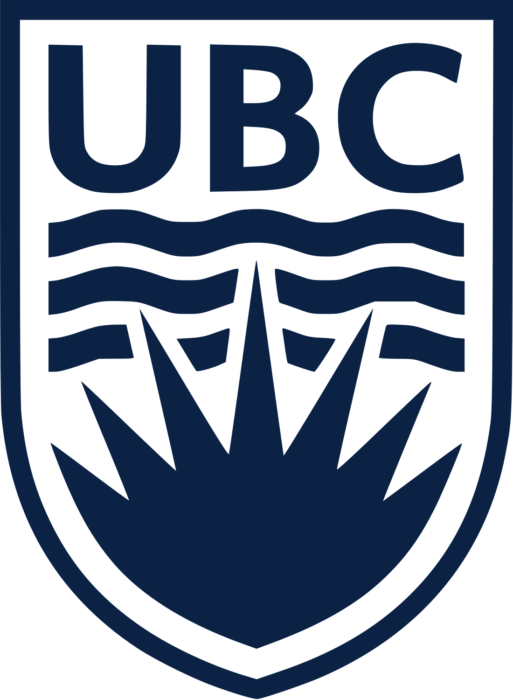 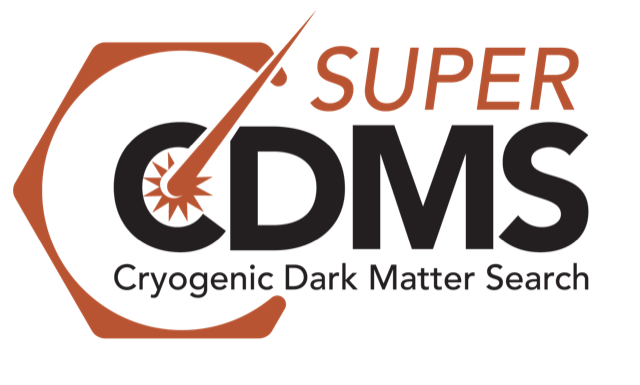 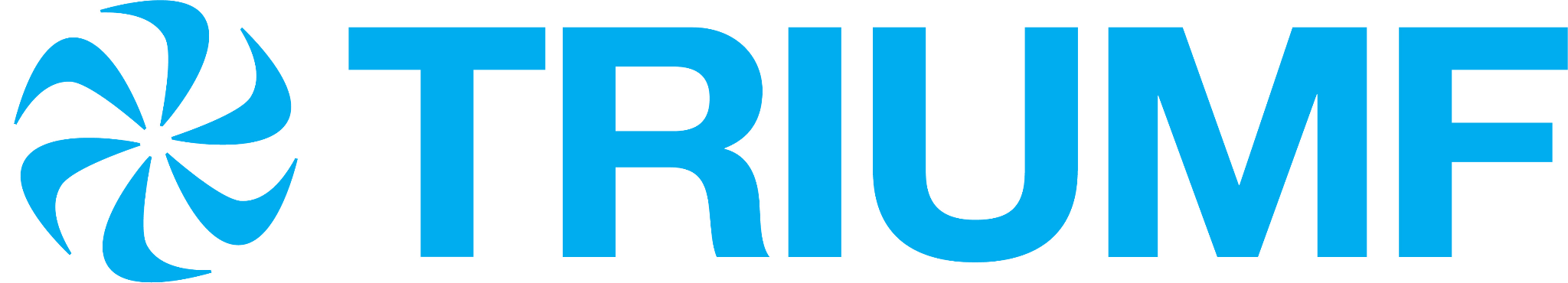 Super Cryogenic Dark Matter Search (SuperCDMS) Assumptions and Hopes
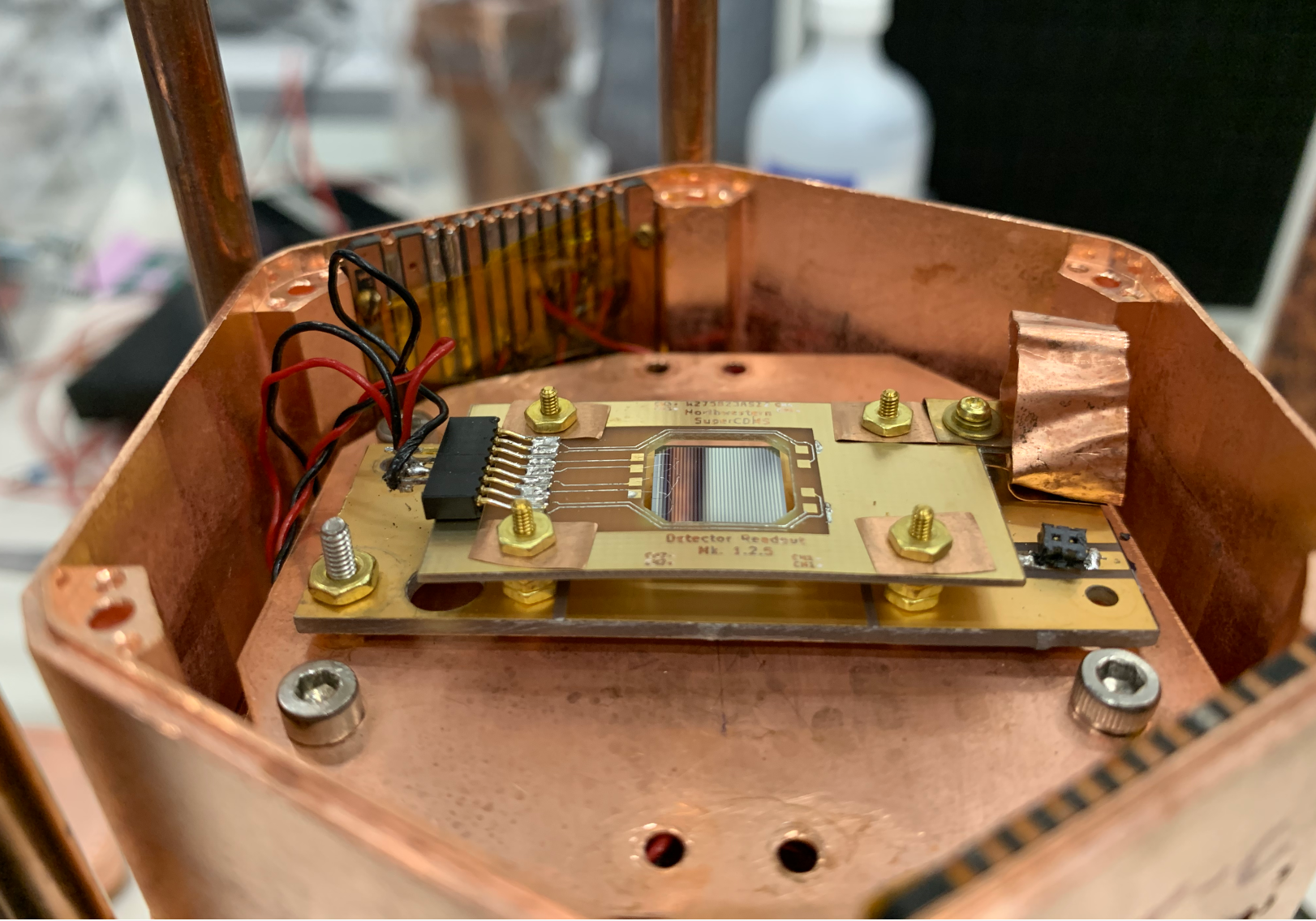 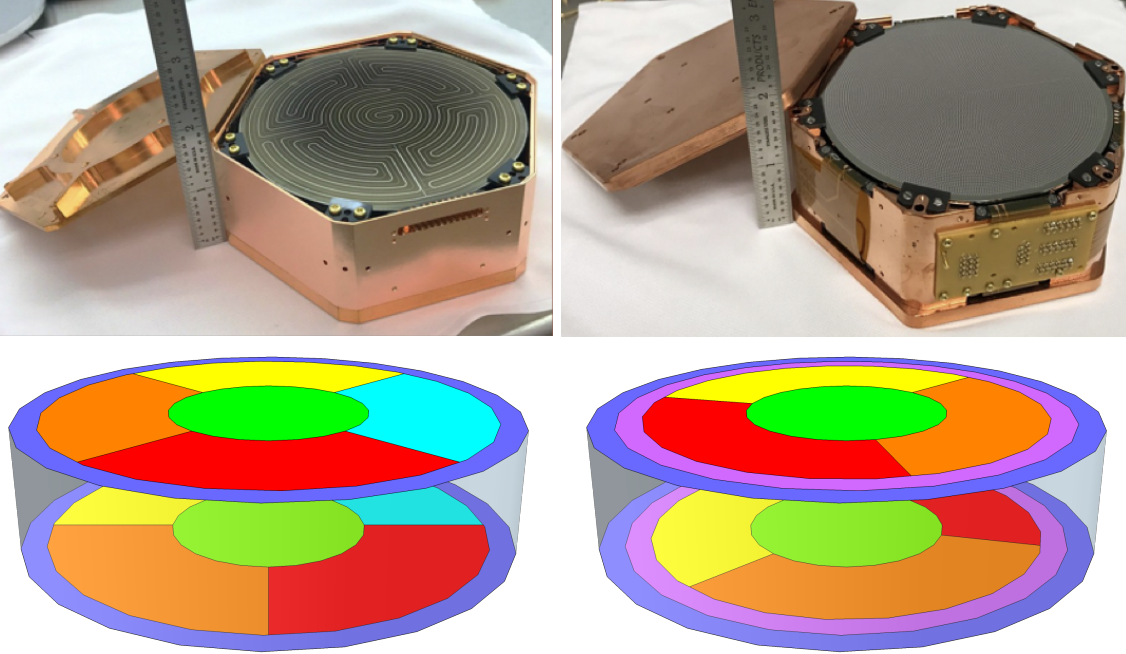 HVeV
Dark matter may interact with regular matter weakly
Can interact with the bulk of the detector through electron or nuclear recoil
With low/controlled background environment, this interaction can be measured.
In SuperCDMS, one detector type is the HV detector
Cryogenic Ge and Si crystals to measure phonons via QETs
Large HV detectors for sufficient exposure and small HVeV with better resolution
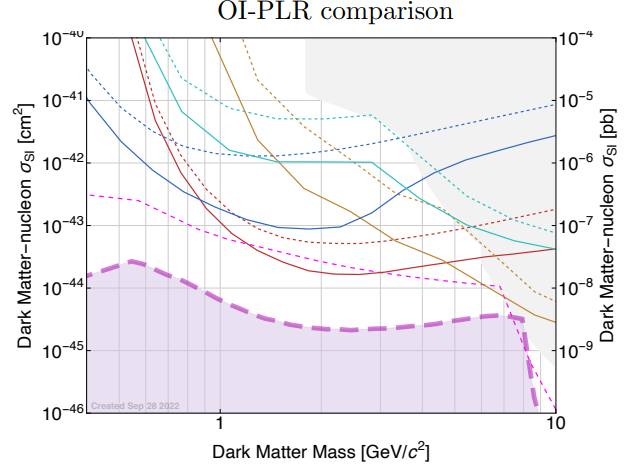 ‹#›
HVeV Detectors and NTL Effect
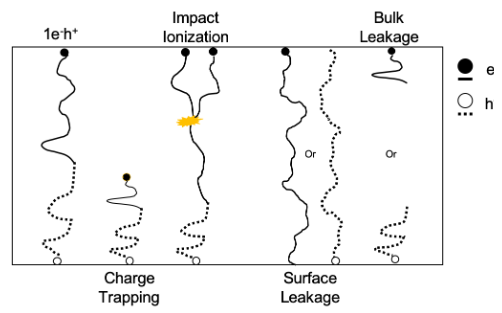 High-purity Si or Ge lattice
High bias voltage (100-200V)
NTL amplification
e/h pairs drift across lattice and produce phonons
Measured energy quantized by phonon-mediated amplification of charge carriers
Additional crystal effects
Charge trapping
Impact ionization
Background
Random coincidence from external backgrounds
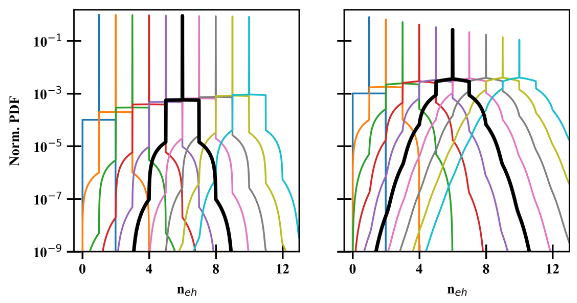 ‹#›
HVeV NF-C Detector at TRIUMF
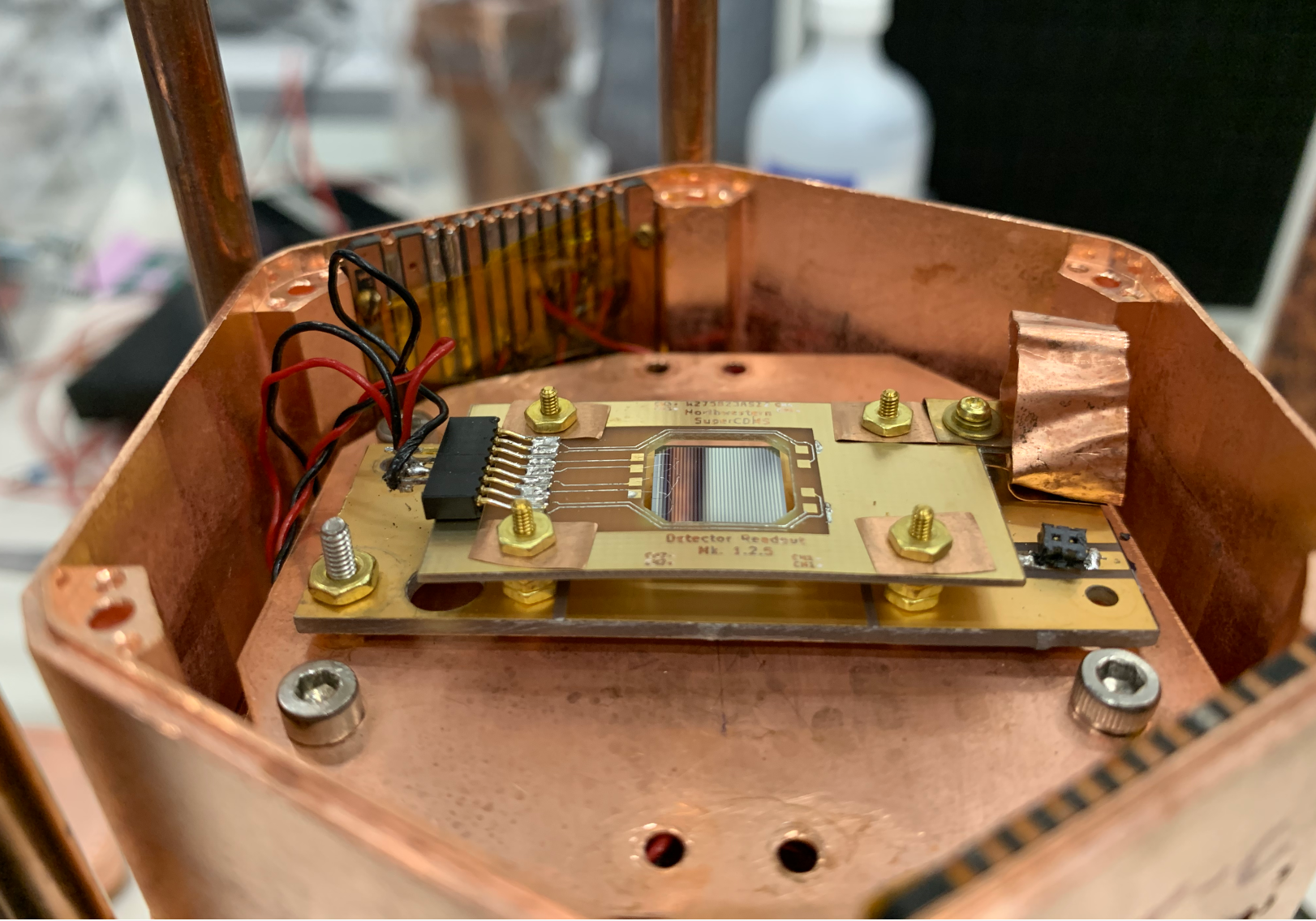 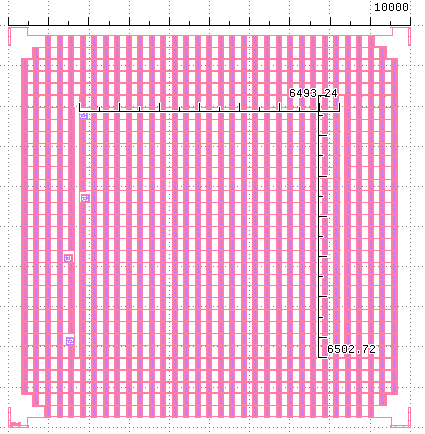 ‹#›
HVeV Calibration Data from TRIUMF
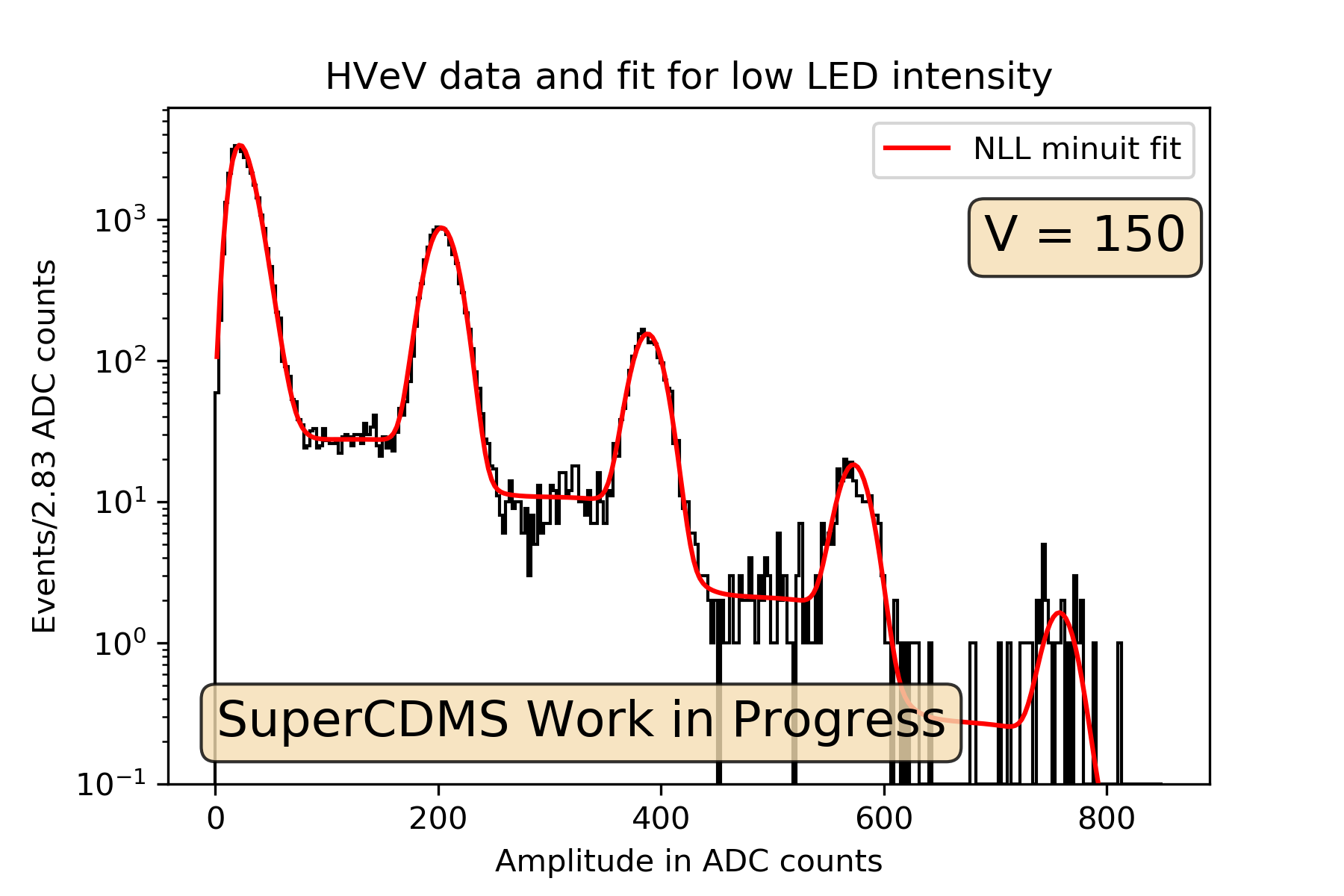 Calibration using UV LED (~4 eV) at different intensities
Shone towards center of detector
2 channels (inner and outer)
Model fit on aggregate of both channels for total phonon signal
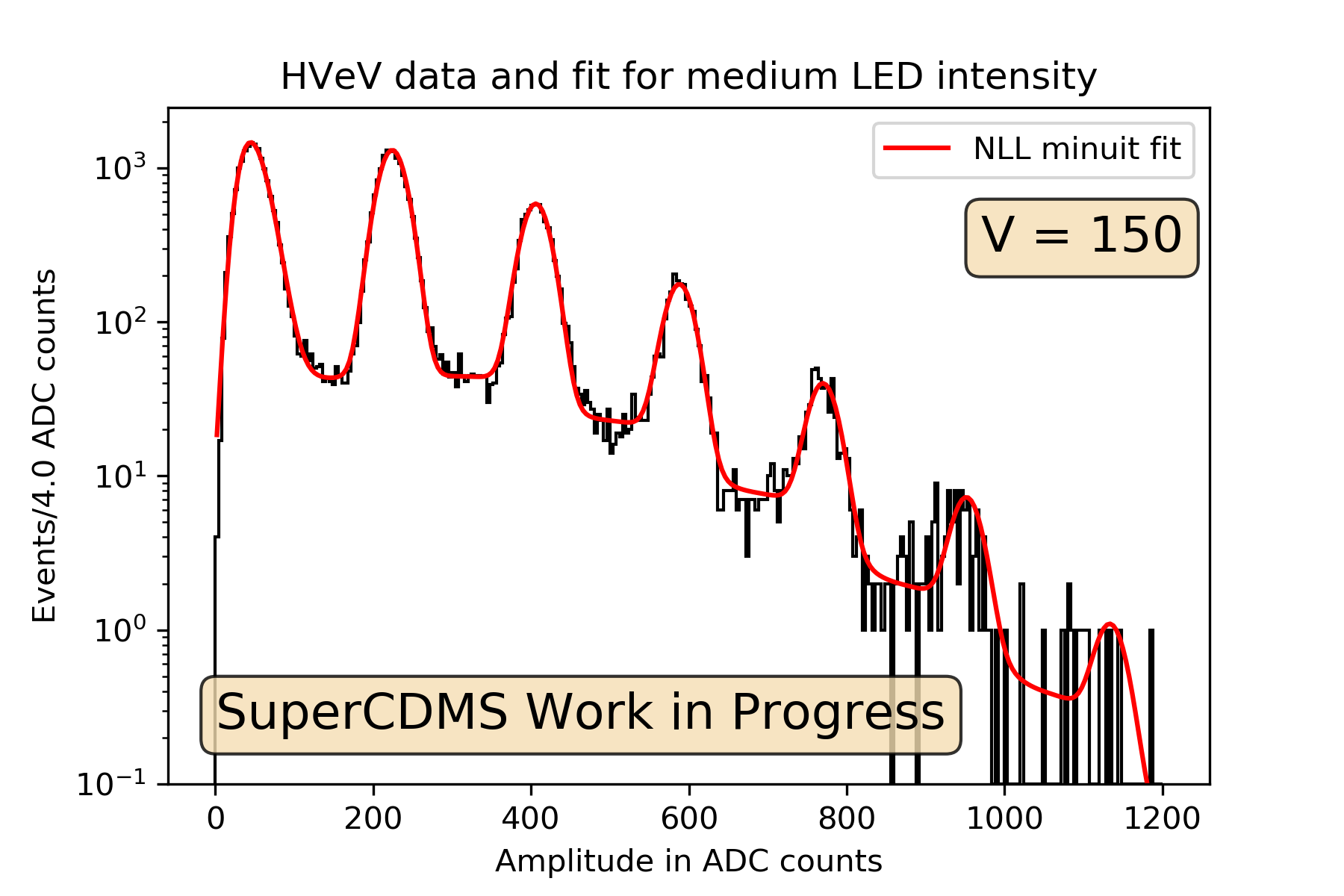 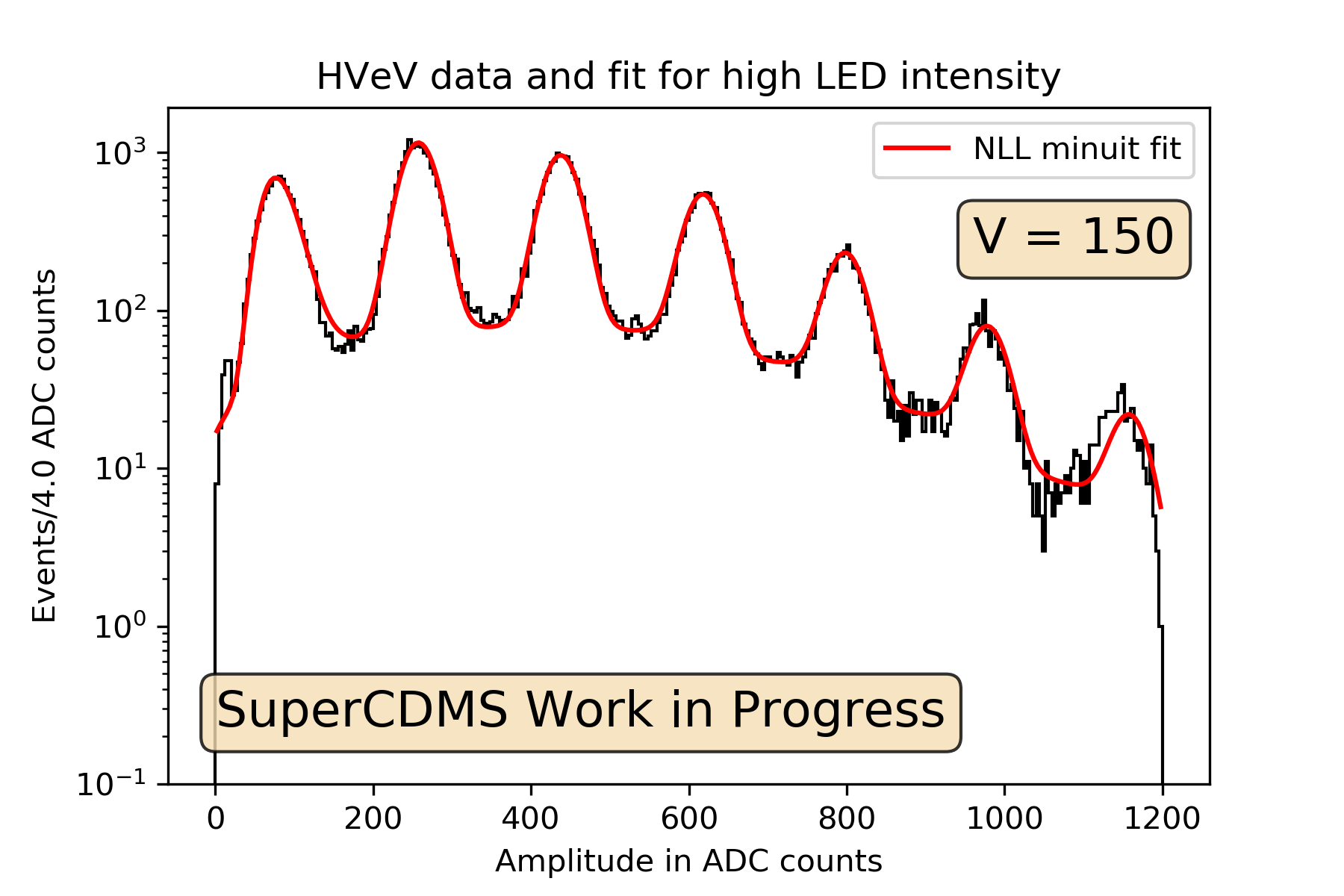 ‹#›
Fit Results for Different LED Intensities
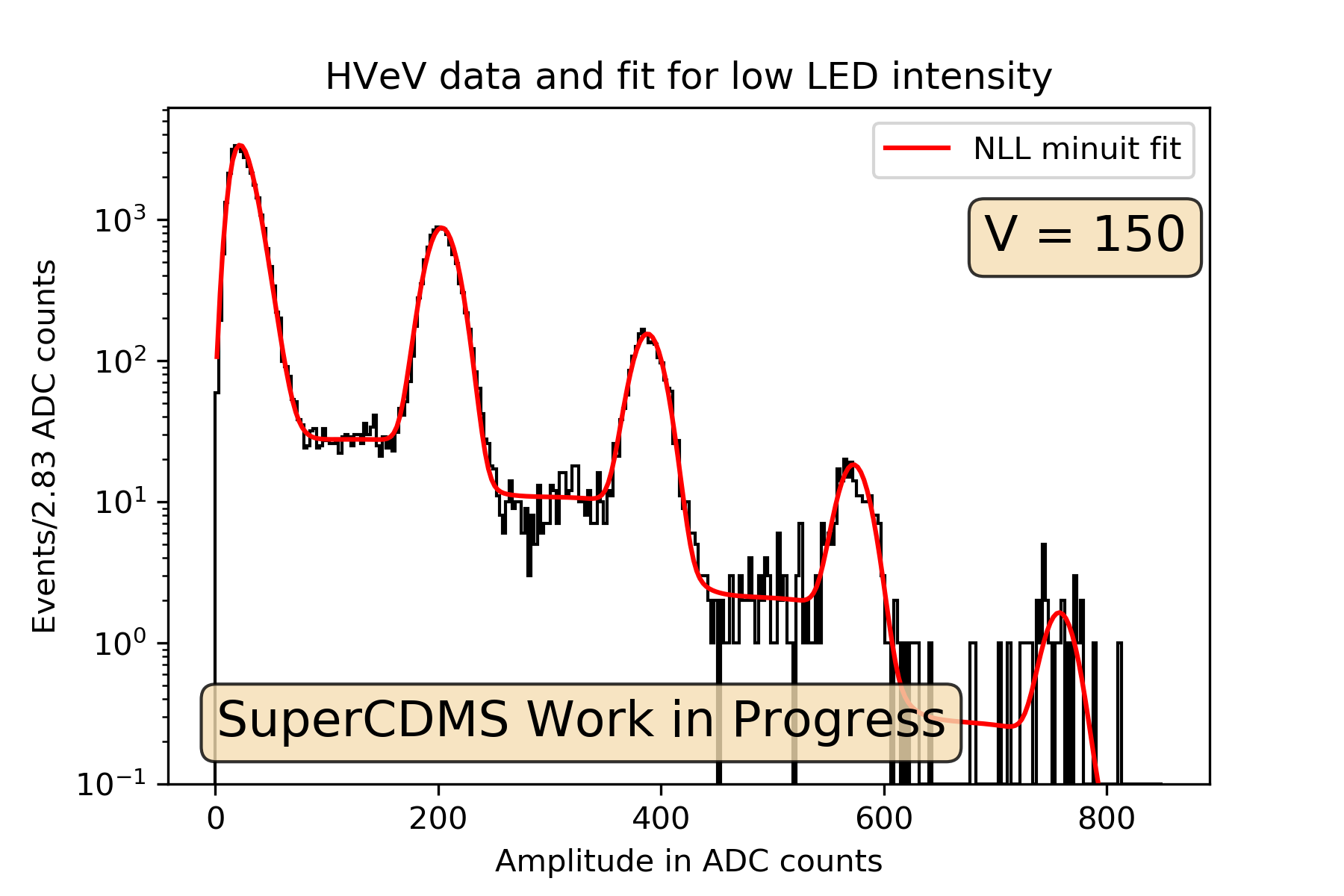 Fit for Poisson lambda (LED intensity), detector resolution (width of peaks), charge trapping and impact ionization, background, etc.
Puzzle: detector resolution and peak positions change with LED intensity?
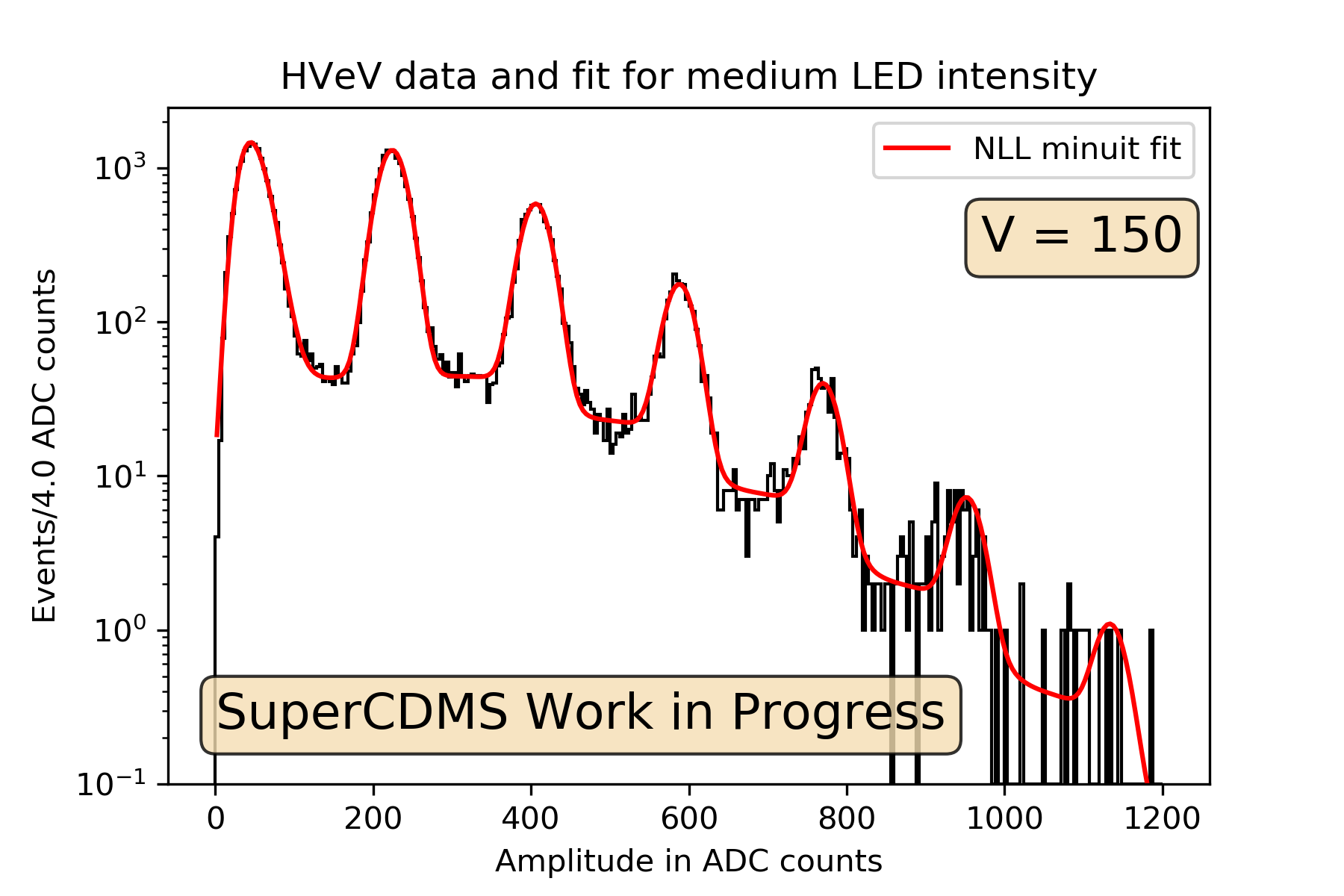 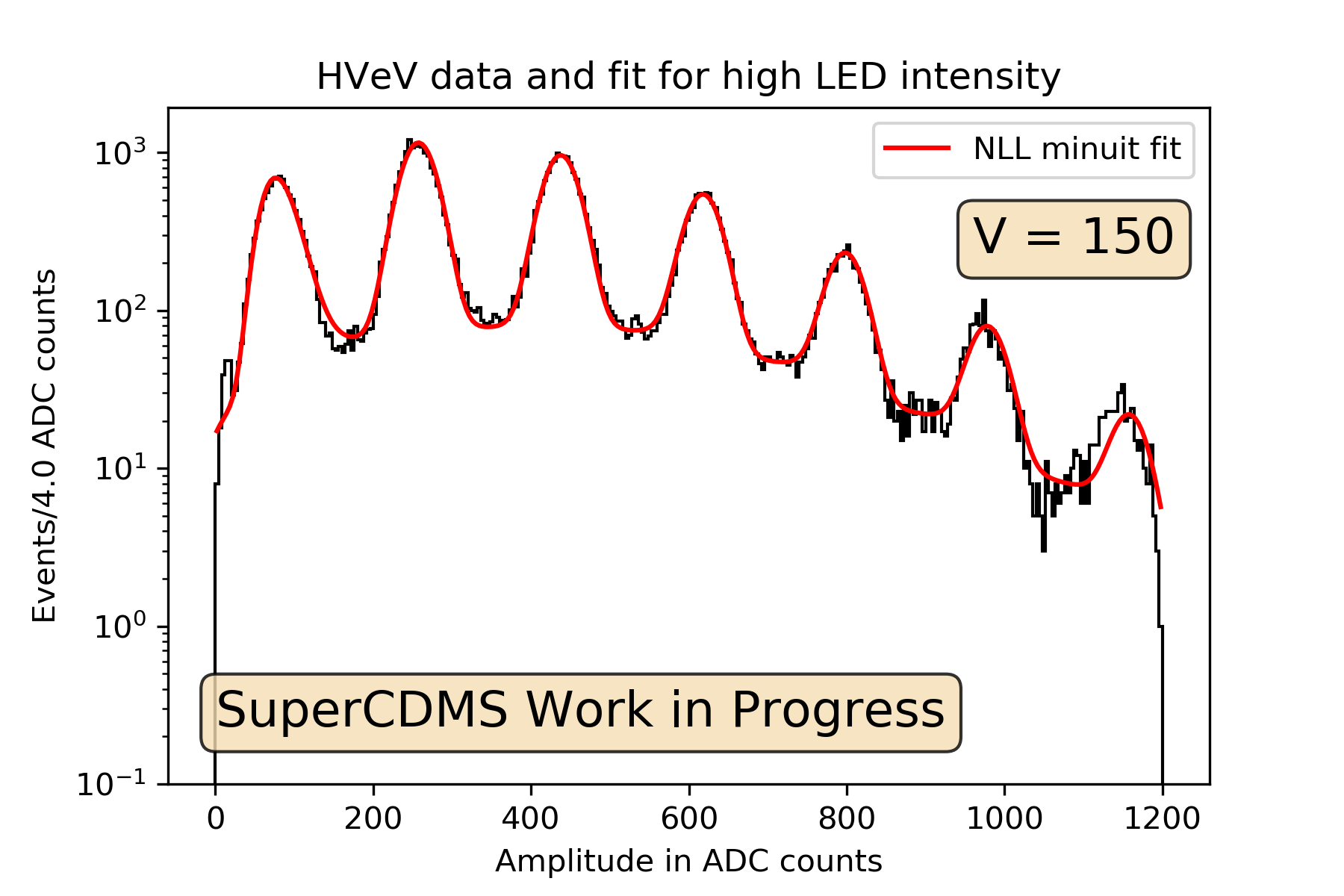 ‹#›
Inner Channel vs. Outer Channel Spectra
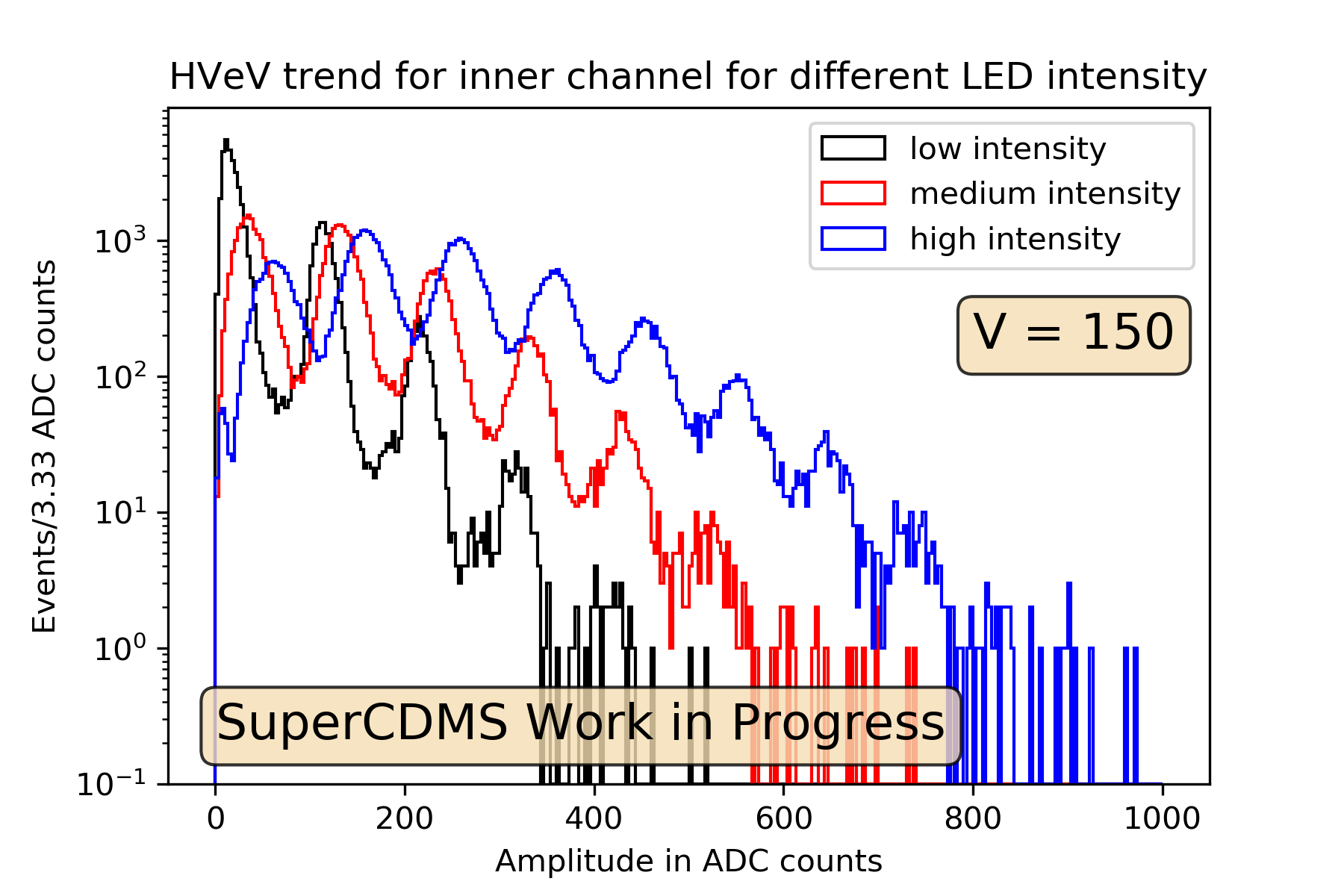 LED is collimated on the center of detector (inner channel).
More photons are hitting inner channel vs. outer channel.
Peak positions variation is more pronounced for inner channel.
Peak width (detector resolution) also varies!
Phenomenon is based on # photons hitting detector.
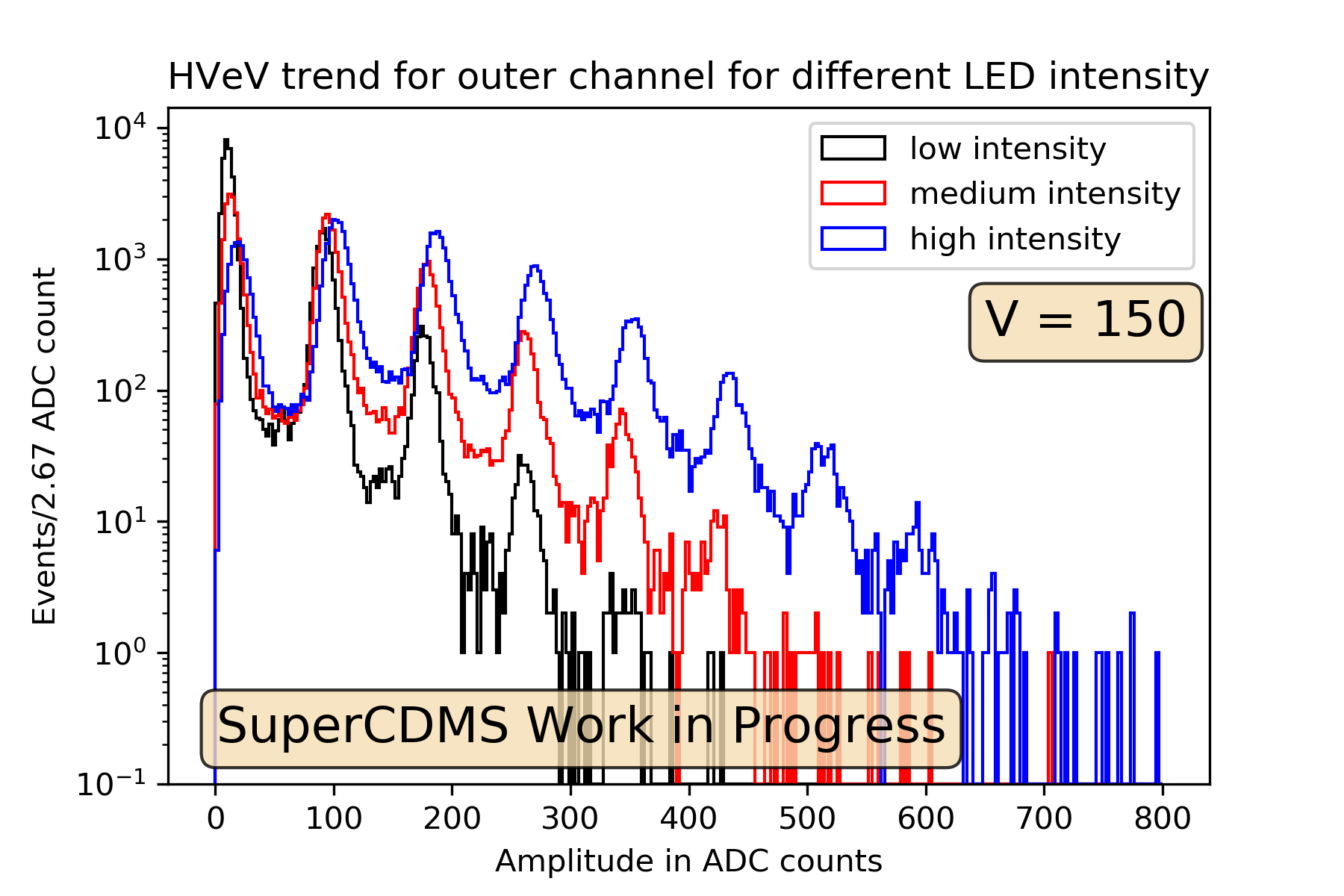 ‹#›
Inner Channel vs. Outer Channel Spectra
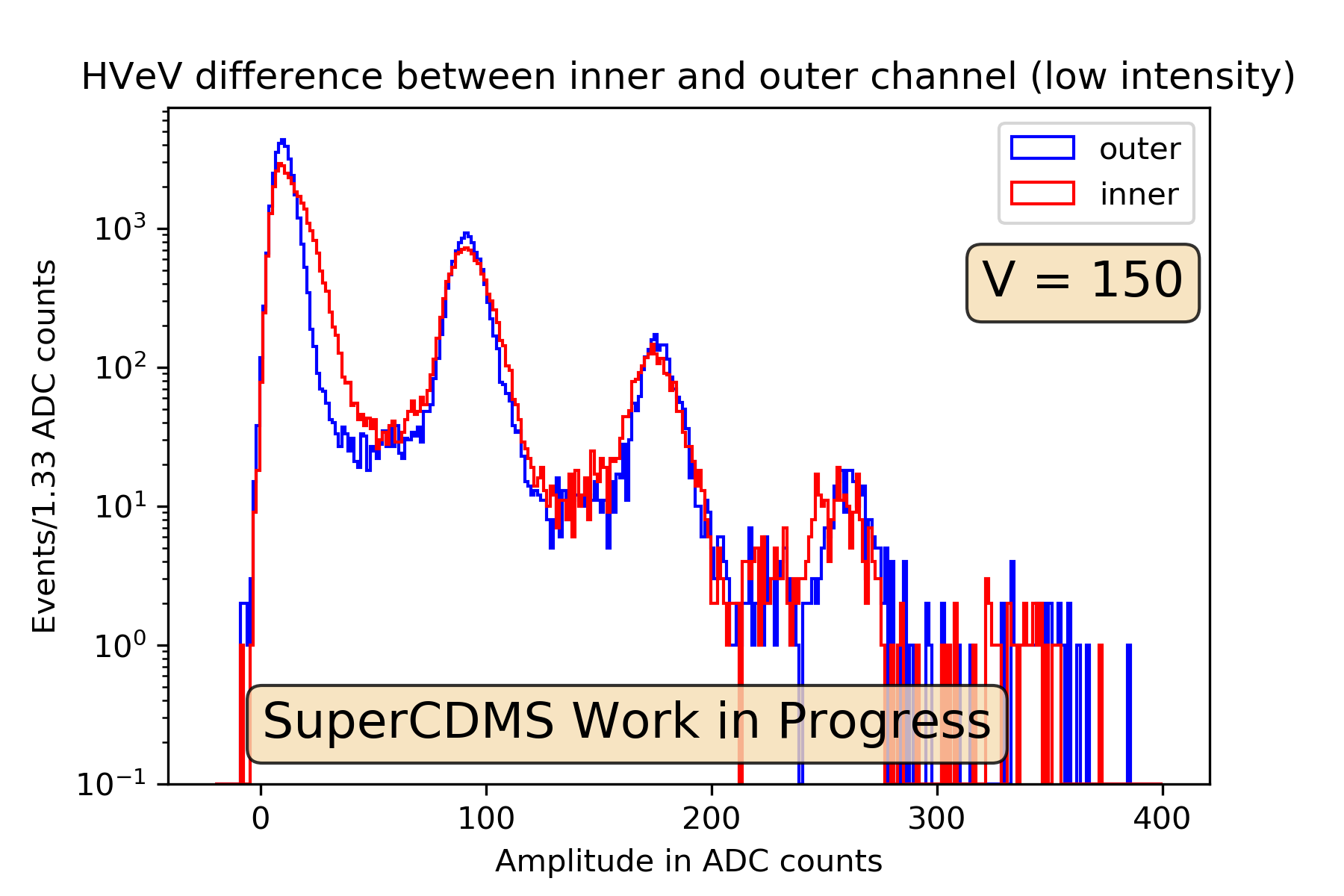 Clear variation in peak widths
Worse resolution for higher LED intensities
What is going on here?
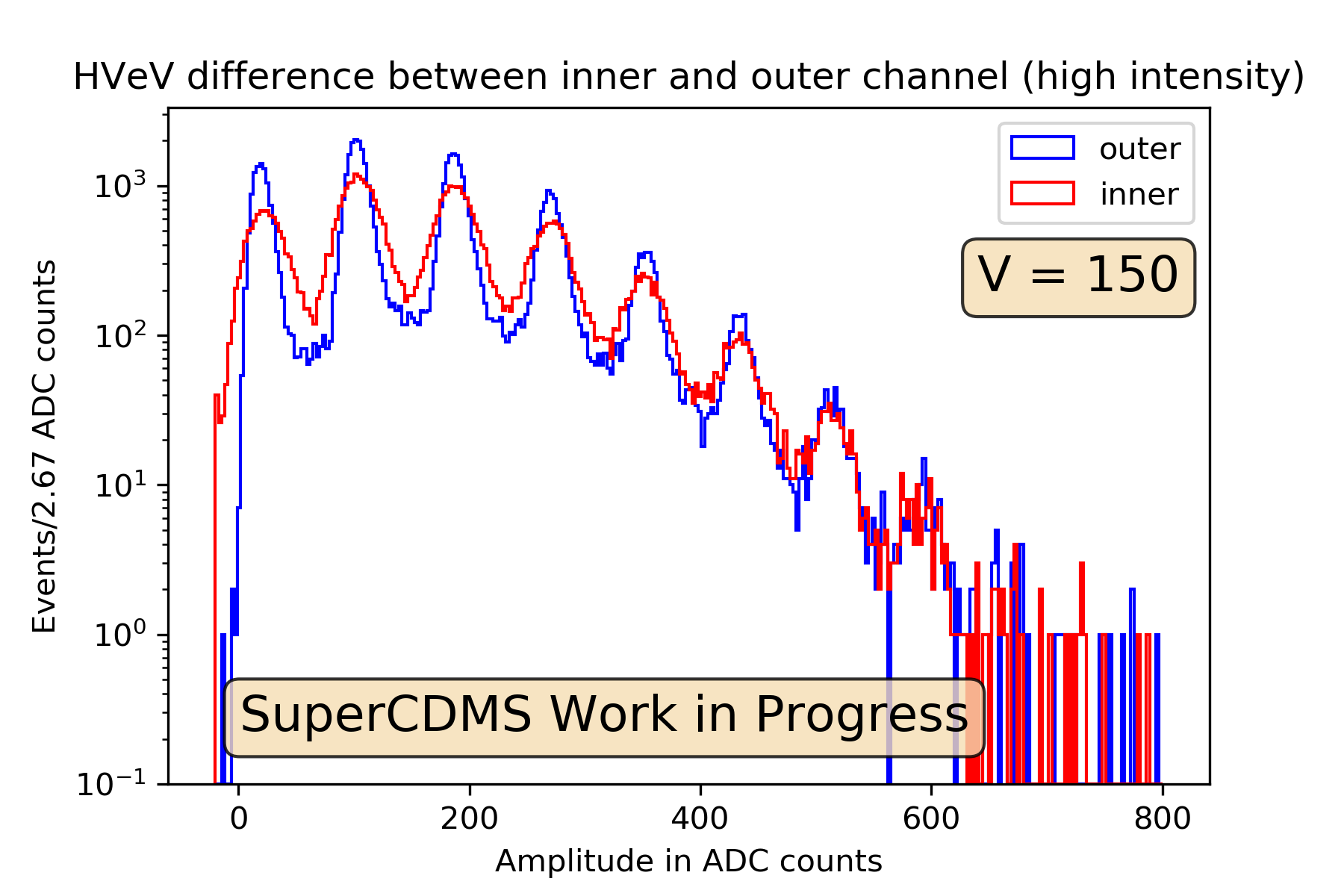 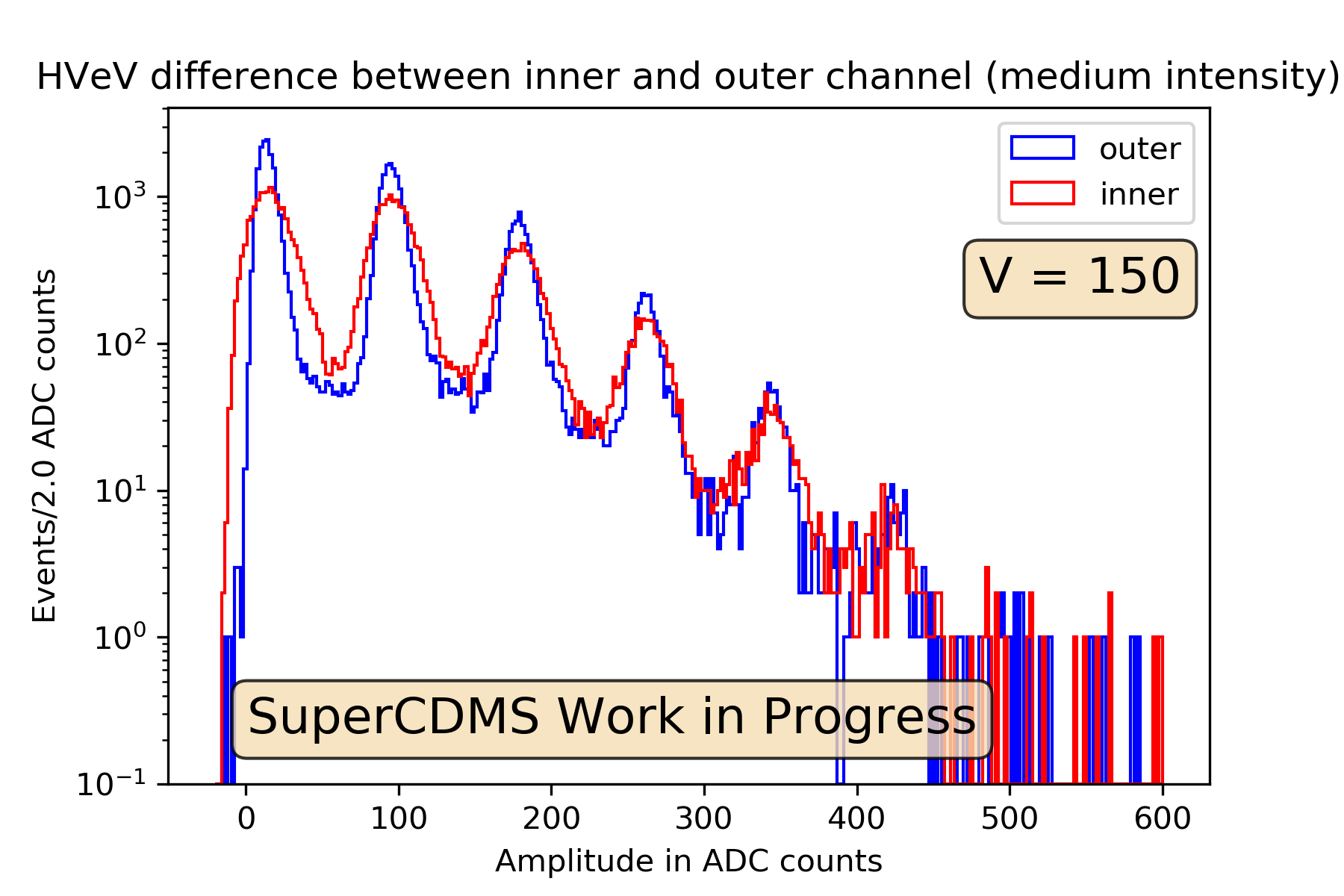 ‹#›
Non-Quantized Heating Model
Hypothesis:
Some photons are absorbed as heat with no e/h pairs (follows Poisson process)
High statistics => Gaussian
Expectation:
Linear increase for peak position
Square-root increase for peak width
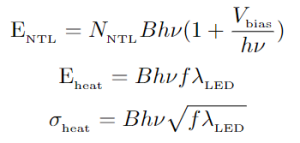 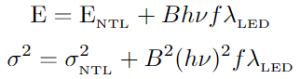 NNTL - # of e/h pairs produced
B - conversion factor from eV to ADC counts
Vbias - bias voltage across the crystal
hv - energy of a single calibration photon in eV
f - conversion factor from Poisson lambda to # of photons
‹#›
Non-Quantized Heating Model Verification
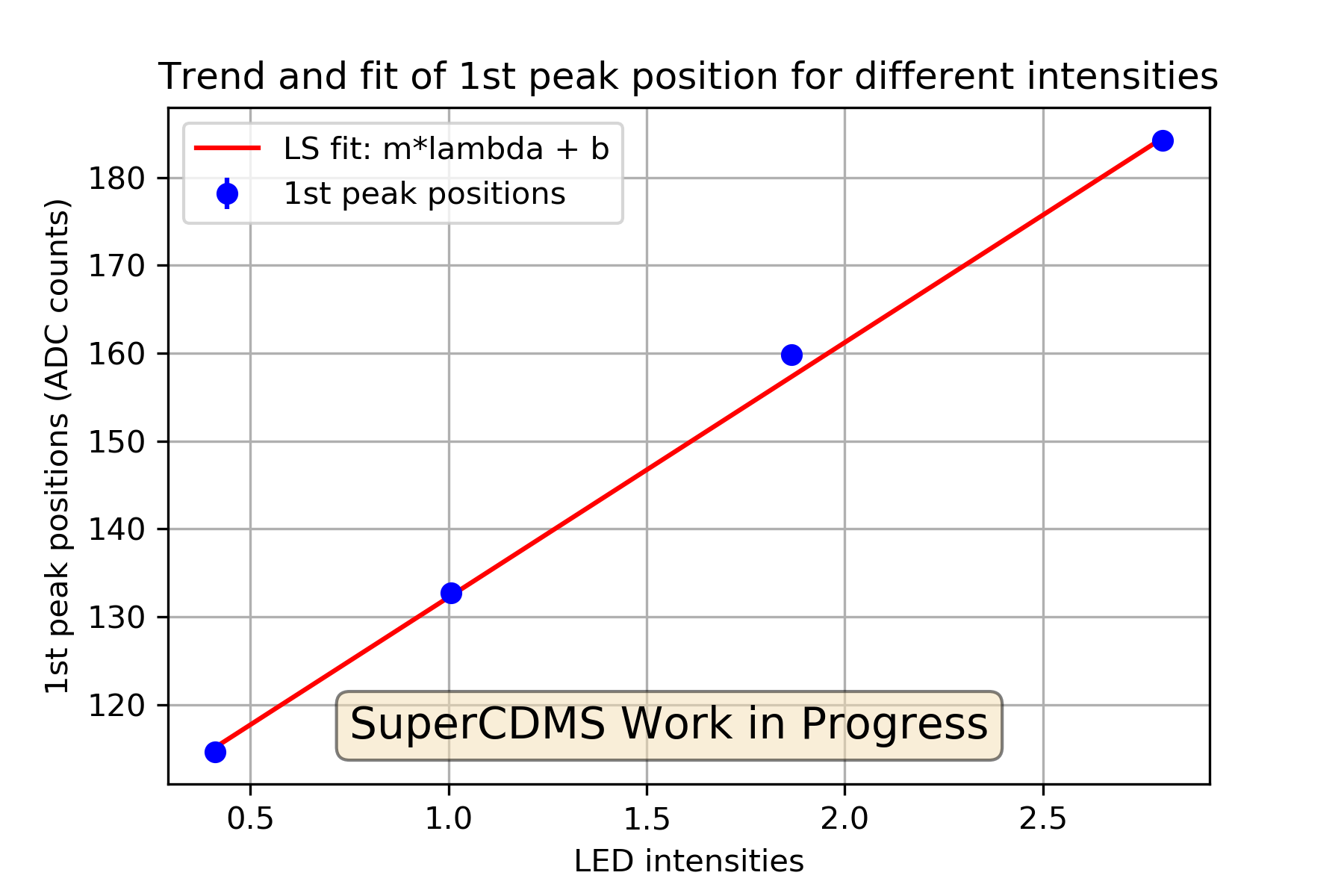 Fits for peak positions and widths resemble the data
Compute the constants in the formulation (e.g. B, f)
Dark Matter limit (LED intensity => 0)
Estimation of detector resolution for Dark Matter
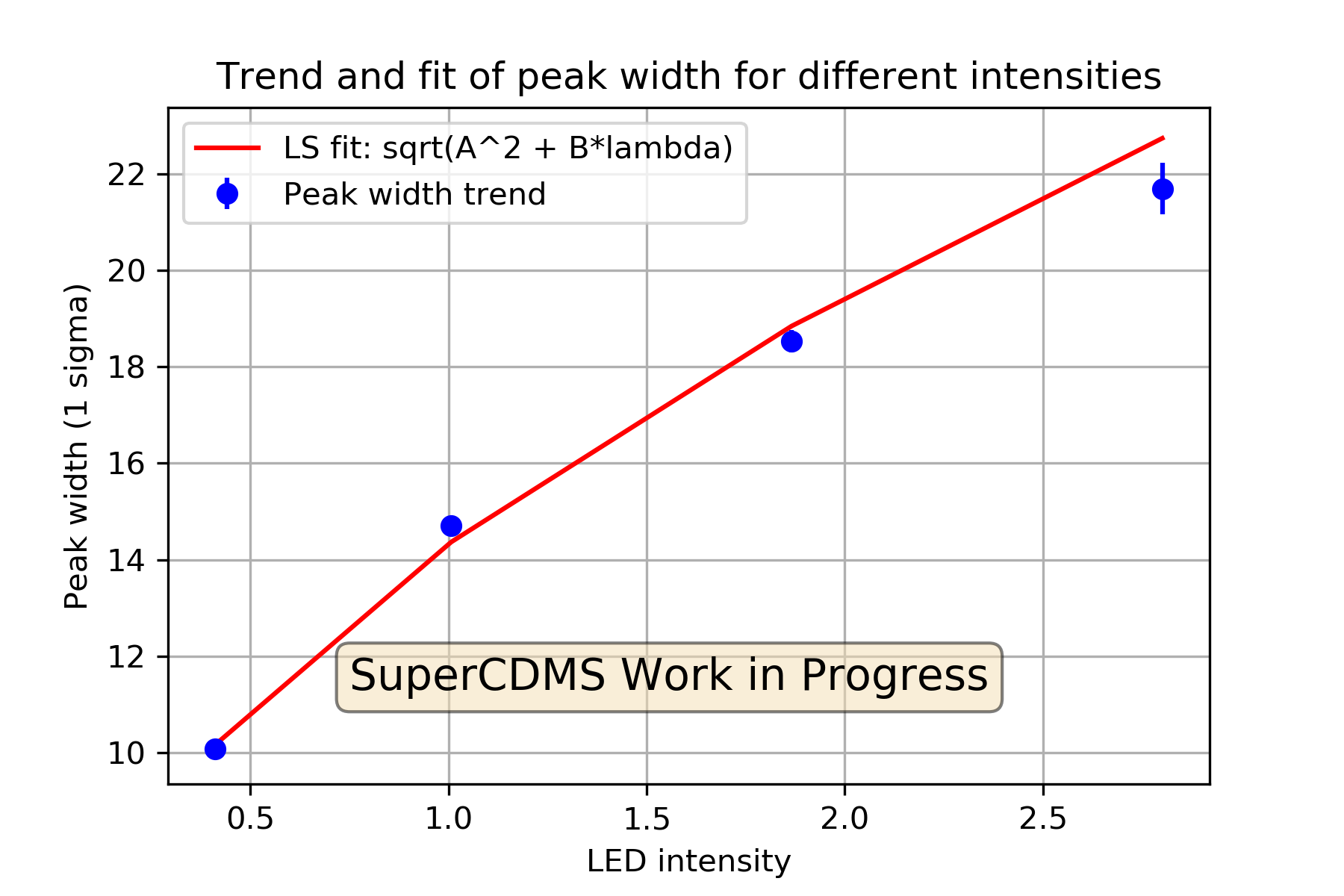 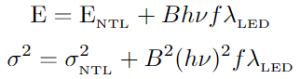 ‹#›
Non-Quantized Heating Sources and Future Testing
Hypothesis 1: Some photons are absorbed in the QET
QET: Quasi-particle trap-assisted Electrothermal feedback Transition edge sensor
QET covers 50% of detector surface
QET has higher sensitivity to photons (QET efficiency)
LED was collimated at QET side
Hypothesis 2: Some e/h pair are trapped on the surface
UV penetration depth on Si is 0.01 um
Simulation suggests trapping of e/h pairs on the near surface
Trapped e/h pairs may be reabsorbed as heat before amplification
Future testing:
Shining the LED on the backside of detector (no QET)
Using other colors and look for correlation
Test different polarities (e.g. +/- 150 V)
Current runs at TRIUMF aim at answering these questions
‹#›
Thank you!
Backup Slides
Appendix 1: HV Detectors
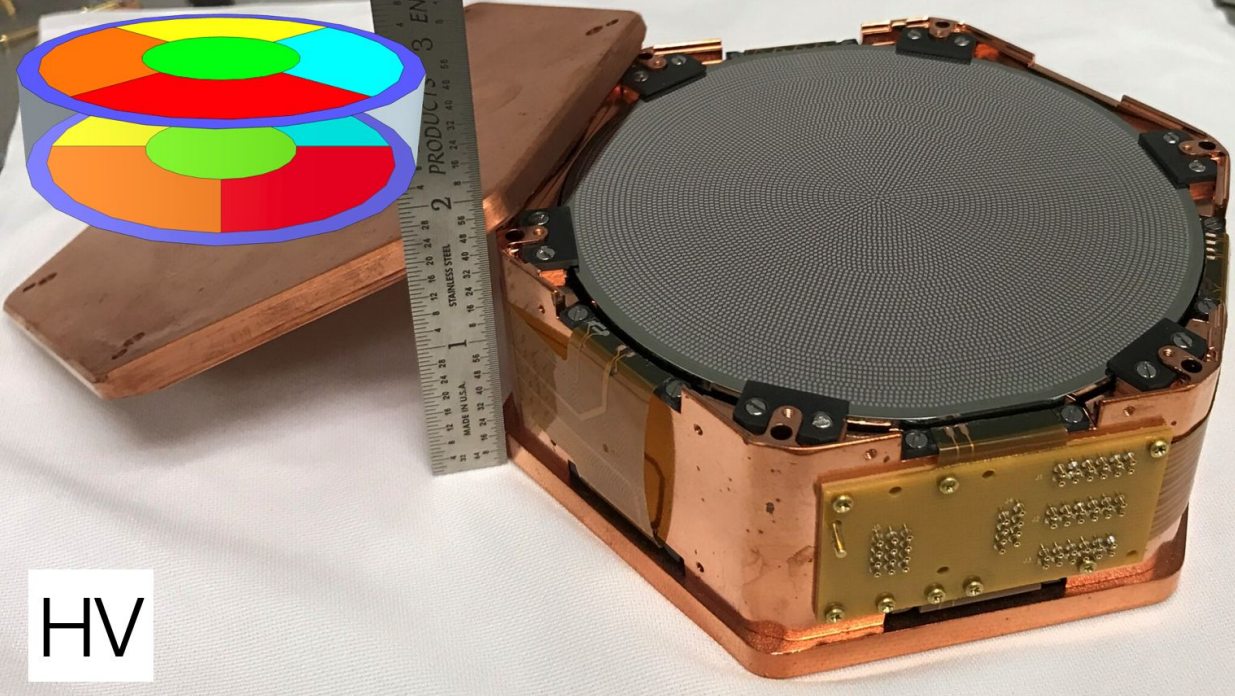 Appendix 2: More HV Detectors
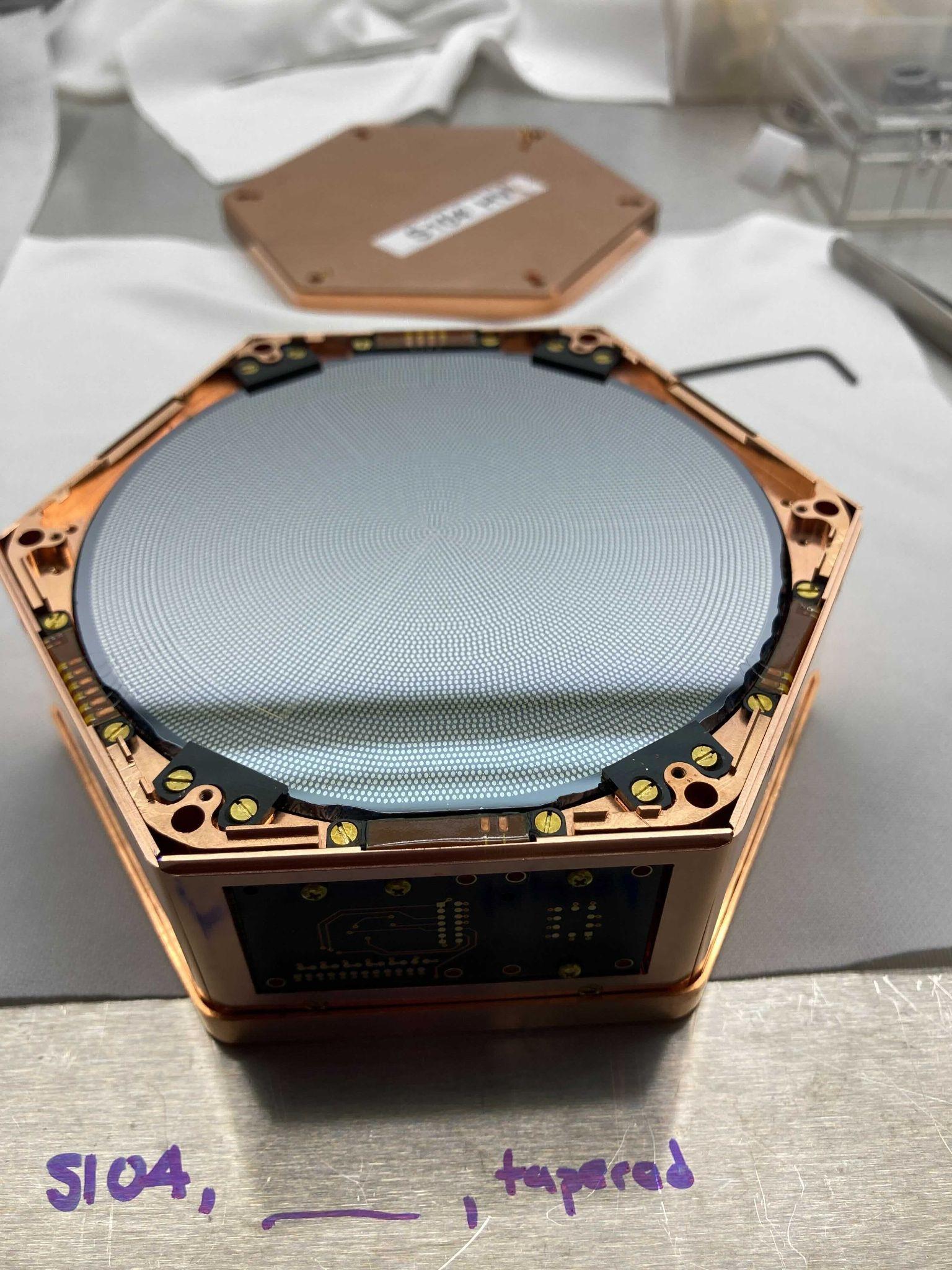 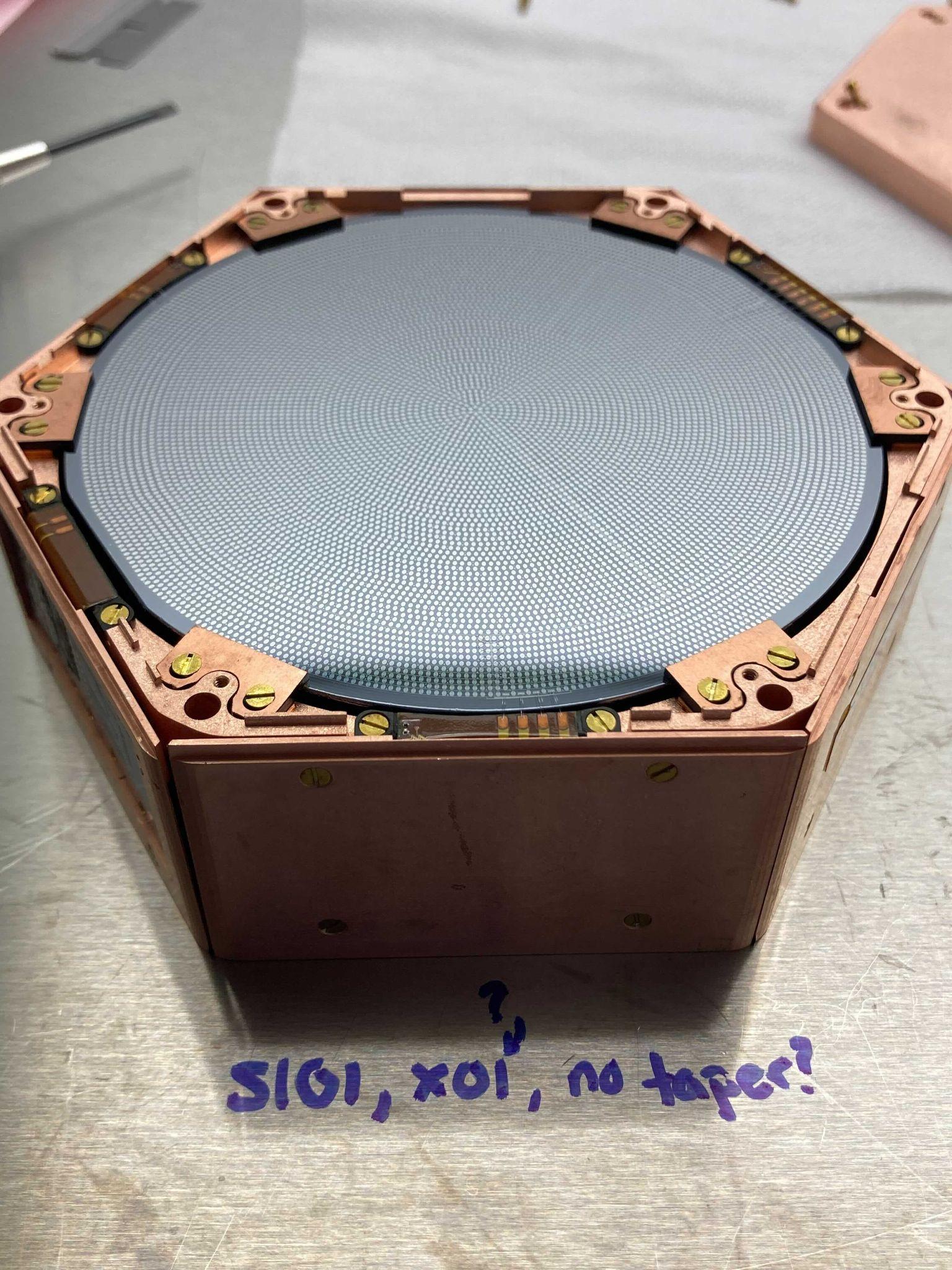 Appendix 3: Even More HV Detectors
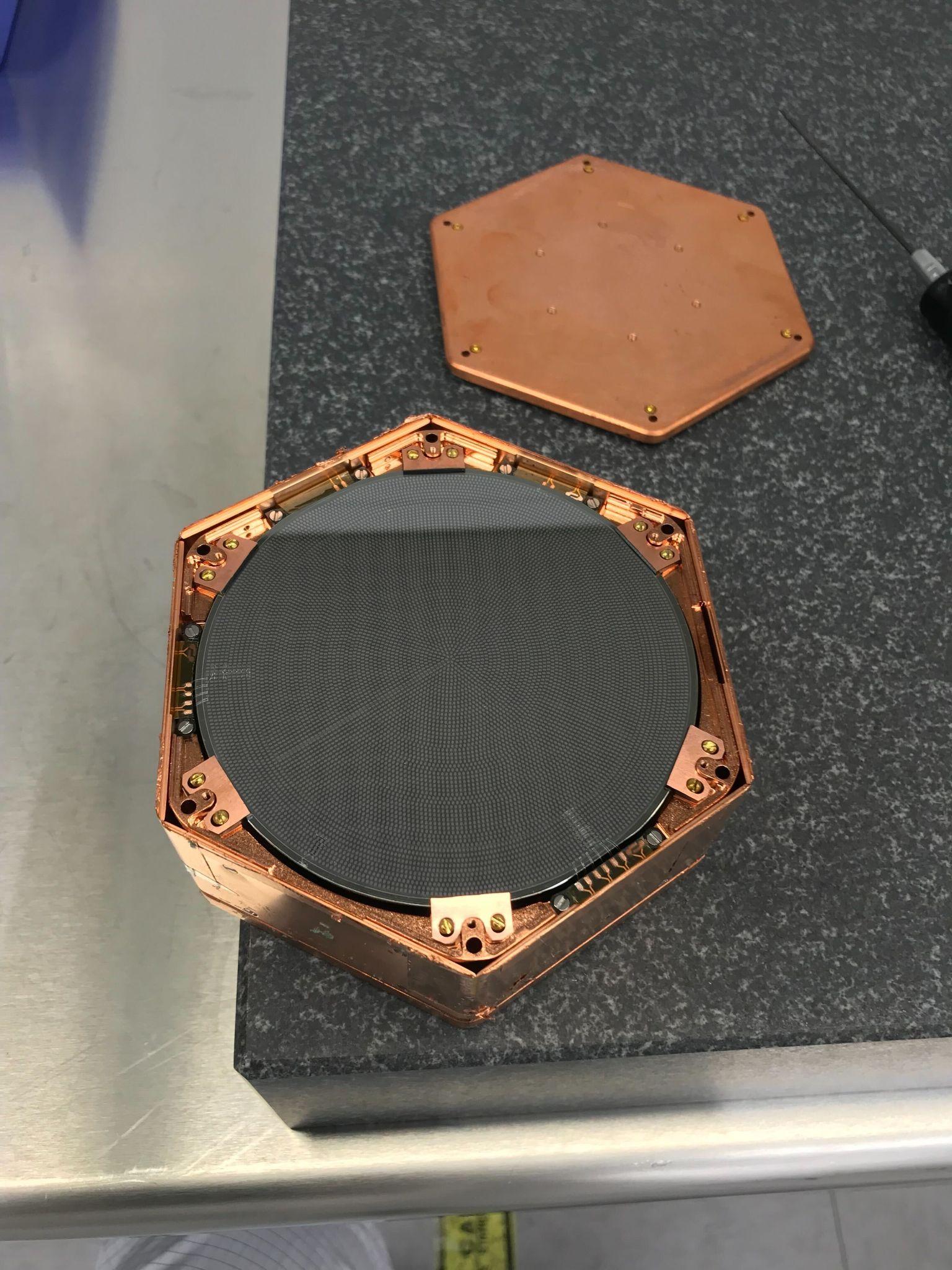 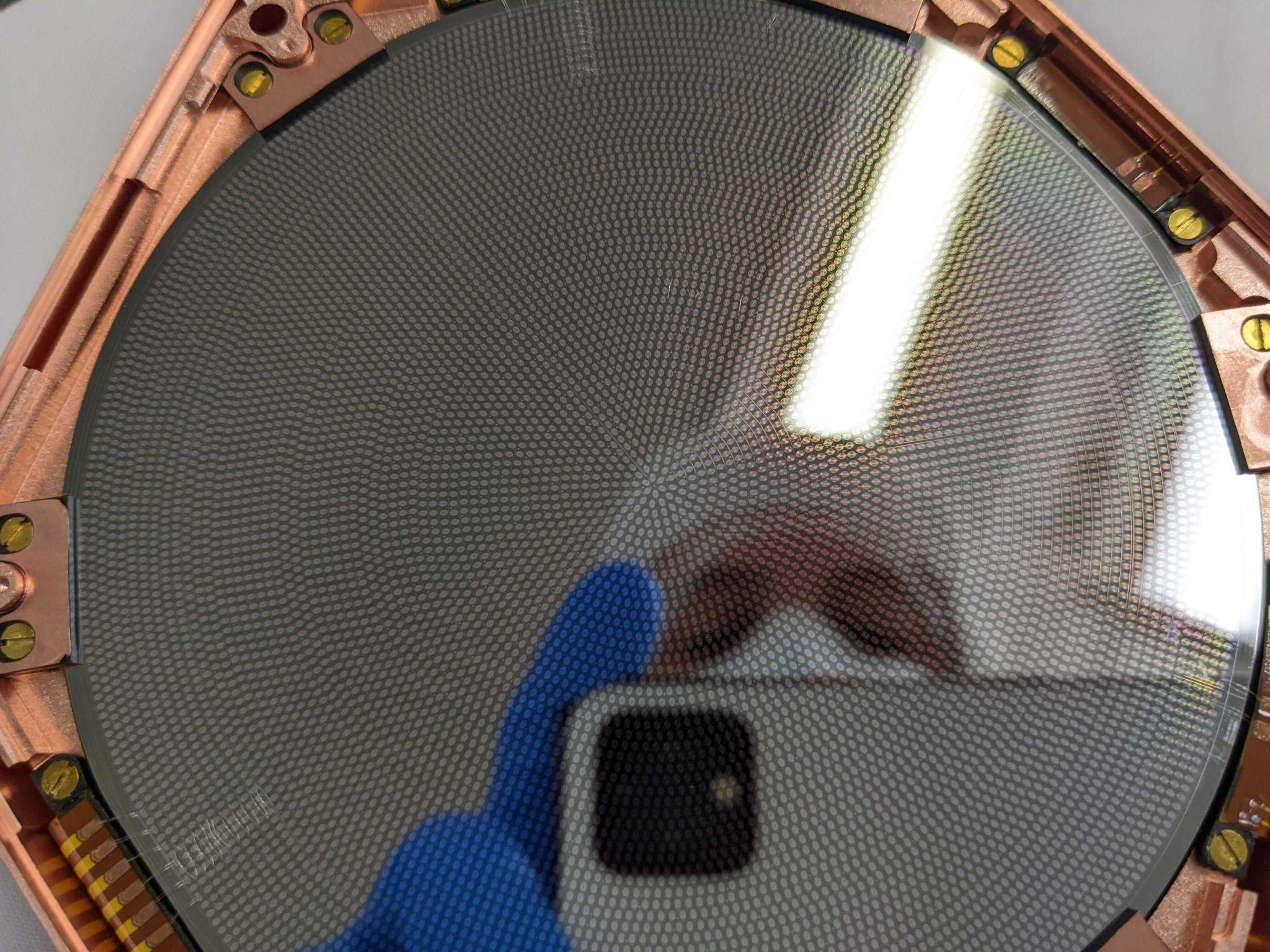 Appendix 4: UV LED and filter
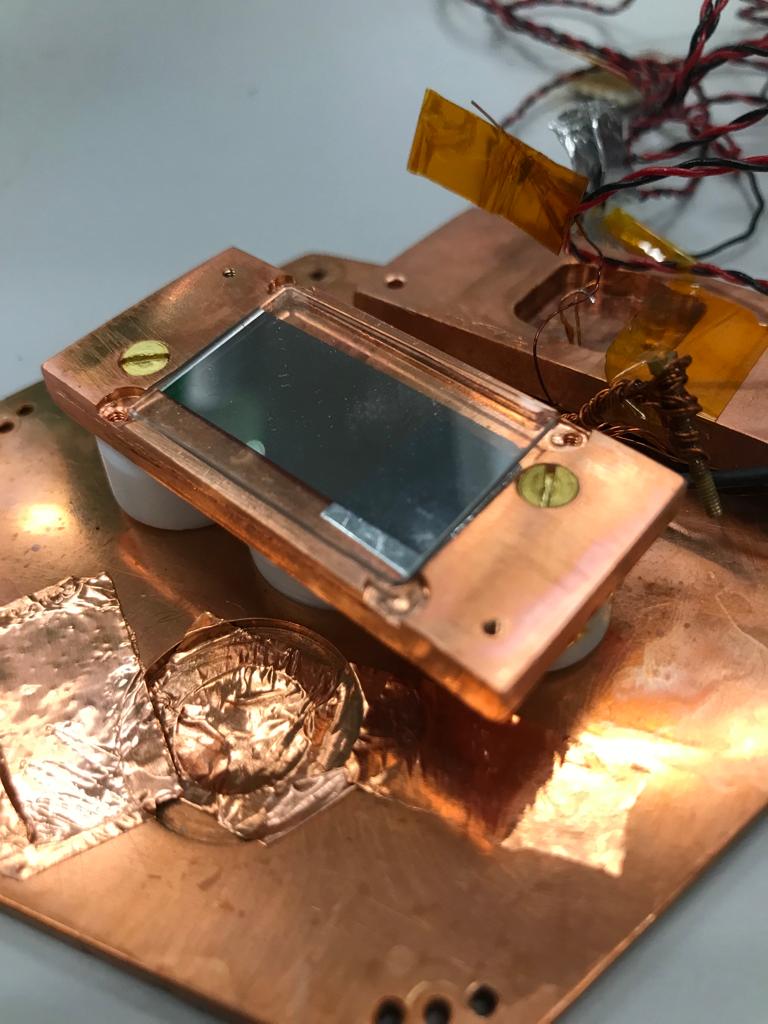 UV LED is 4 eV => 310 nm
UV LED is shining through thin Al film (~20 nm). UV that makes it through the Al film passes through UV transparent glass.
The LED is shining through small hole to centered at the inner channel of the detector.